Конвергенция заработных плат в регионе Центрально-Восточной Европы: тенденция к росту с 2016 года, но все еще наблюдается отставание...
Конференция ПЕРВ о минимальной заработной плате

(г. Белград, 16-17 июля 2019 г.)



Бела Галгоци (bgalgoczi@etui.org)
Европейский институт профсоюзов - ESI
Структура
Отобразить различные показатели конвергенции/ конвергенции заработных плат (насколько это возможно, сосредоточиться на ЦВЕ, ЮВЕ)
Показать конвергенцию заработных плат через ВВП на душу населения за ЕС15 с учетом паритетов покупательной способности (ППС)
В период с 1995-2008 гг. конвергенция заработных плат была динамичной без потери конкурентоспособности, но потом...
Обратный процесс с 2008 г. без обоснованных причин
Новый импульс с 2016 года...
Заработная плата в пересчете в евро как доля ЕС15, доли заработной платы
Рост реальной заработной платы значительно отстает от роста производительности
Относительная заработная плата по сравнению с относительными
 уровнями производительности (В4 - EС15)
Все еще низкая заработная плата: не только несправедливо, но и вредно с экономической точки зрения
Чем меньше покупательная способность, тем меньше рост
Ловушка низкой заработной платы: застрять в подчиненной роли
2
[Speaker Notes: CIE – Centralna i Istočna Evropa; JIE = Jugoistočna Evropa
SKM – Standard kupovne moći (Purchasing Power Standard – PPS, tehnički termin koji koristi EuroStat – artificijelna monetarna jedinica; teorijski, jednim PPS/SKM se može kupiti ista količina roba i )]
Конвергенция ВВП в ЦВЕ (1997-2018) и ЮВЕ (2000-2018)
Общее положительное развитие в ЦВЕ и ЮВЕ со значительными различиями между странами. 
В 2008 г. наблюдается прекращение тенденции, но конвергенция продолжается:
страны Балтии впечатляющим образом догоняют (Литва лучше всех);
Чехия опережает Словению (2018 г.);
Хорватия, Словения – без конвергенции с 2008 г.
В 2000 г. Румыния находилась примерно на одинаковом уровне с Черногорией, Сербией и Северной Македонией. В 2018 году Румыния значительно опередила регион Западных Балкан (ЗБ); Болгария тоже, но в меньшей степени... 
Прямые иностранные инвестиции (ПИИ) в настоящее время сосредоточены на шести странах Западных Балкан (ЗБ6) в период с 2014-2018 гг. с притоком ПИИ в ЗБ6 в 6,6% ВВП, а в 11 странах ЦВЕ (ЦВЕ11) приток ПИИ составил только 2,6% ВВП (Хуня, 2019 г., Венский институт международных экономических исследований)
3
ВВП к актуальным ценам на душу населения (%), ППС, EU15=100
4
Источник: база данных  AMEКO, 2019 г.; Примечание: для ЦВЕ 1997 данные за 2000 год.
[Speaker Notes: AMECO je godišnja, makroekonomska baza podataka Generalnog direktorata Evropske komisije za ekonomske i finansijske poslove (Annual Macro-Economic database of the european Commission's Directorate General for Economic and Financial Affairs).]
Экономическая конвергенция в период с 2008 - 2018 гг.; Y: общее изменение реального ВВП, X: ВВП в% для EС28, ППС
I
5
ДО КРИЗИСА: более динамичный рост доходов в ЦВЕ, чем в центре и на периферии Экономического и валютного союза (ЭВС) Еврозоны ЕС в 2010 году
У каждой меры есть свой индивидуальный фокус и значение.
Изменение заработных плат в номинальном выражении в евро является показательным для принятия решения об инвестициях, для мобильности рабочей силы.
При международных сравнениях обычно используются показатели ППС, которые учитывают местную покупательную способность номинальной заработной платы
Изменения в реальной заработной плате наиболее важны для профсоюзов и работников (уровень жизни)
Соотношение реальной заработной платы и производительности, как например, доля заработной платы (в общем доходе), является решающим показателем взаимосвязи между капиталом и трудом.
Конвергенция производительности опережает заработную плату.
Во всех странах 2008 год стал переломным моментом для сближения заработных плат - по всем показателям, как показано в диаграммах ниже.
6
Различия между странами в конвергенции (заработных плат)?
Уровень заработных плат все еще является лишь частью уровня заработных плат в ЕС15.  
Хотя конвергенция привела к серьезному срыву тенденции из-за возникновения кризиса, и хотя конвергенция отстает от производительности во всех странах ЦВЕ, между странами есть различия. 
Для стран Балтии кризис означал ограниченную потерю импульса конвергенции, с новой динамикой с 2014-2015 г., Эстония опередила Чехию, Латвия приблизилась к Словакии.
В странах Вышеградской группы (В4) произошло ясное прекращение тенденции: Чехия поднимается с 2016 г. (снова опережает Словакию), Польша – умеренно, Венгрия – самые плохие показатели вопреки новой динамике, Хорватия – явно и последовательно идет назад.
После 9 лет застоя румынские зарплаты быстро росли с 2015 г., приближаясь теперь к Венгрии; Болгария - постоянная конвергенция, но зарплаты все еще самые низкие в ЕС; долгосрочная конвергенция (1995-2017 гг.) - результаты стран Балтии - впечатляют
7
[Speaker Notes: V4 – Višegradska grupa zemalja – Mađarska, Slovačka, Češka i Poljska (4)]
Средняя годовая зарплата (без отчислений) в% для ЕС-15 с 1998 - 2019 гг. (номинально в евро)
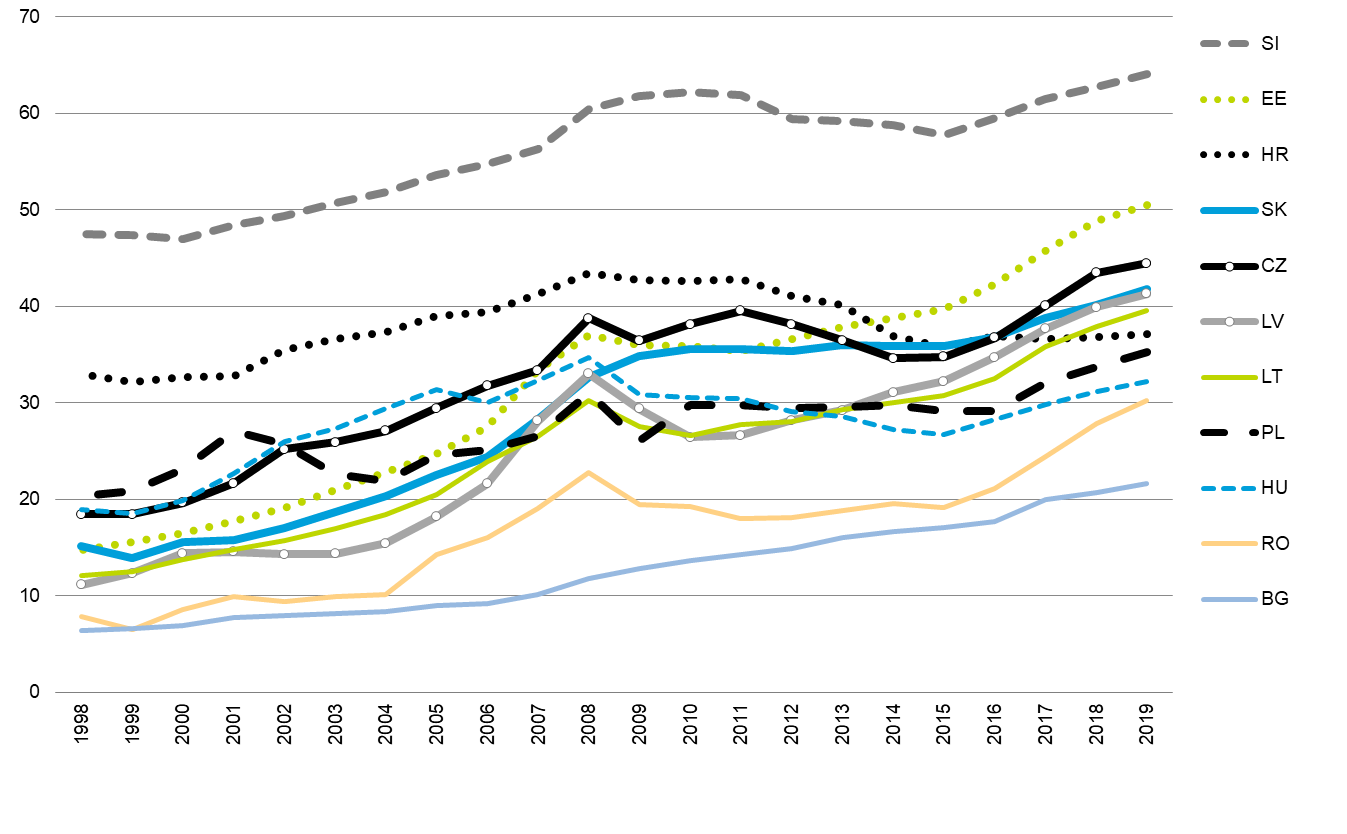 I
8
Источник: AMEКO 2019 г.
Средняя заработная плата (без отчислений) в евро
I
9
Паунович-Косанович (2019 г.); собственный расчет на основании  базы данных AMEКO
Заработная плата и уровни производительности (номинально в евро)в% для ЕС 15, 1995 г. и 2017 г.
I
10
Реальные заработные платы/производительность в период 2009-2018 гг.
До 2018 г. реальные заработные платы в регионе ЦВЕ превысили докризисный уровень в среднем на 20% (EE, SK, LT, LV), в Польше на 30%, в Румынии на 34%, в Болгарии на 87%! 

С другой стороны, в Венгрии, несмотря на динамику роста заработной платы с 2016 г., заработная плата по-прежнему на 1% ниже, чем в   2009 г.; в Хорватии реальная заработная плата в 2018 г. была на 11% ниже, чем в 2009 г. 

По сравнению с ростом производительности (2009-2018 гг.) реальная заработная плата в Венгрии на 5 процентных пунктов ниже (как в Польше); в Латвии отстает на 7%, в то время как в CZ, SK, EE, RO и SI ситуация немного лучше, а в Болгарии заработная плата опережает прозводительность на 60 процентных пунктов.
11
Реальные заработные платы в период с 2009-2018 гг. (в % за указанный период)
Источник:	База данных АМЕКО, 2018 г.
Ʃ (реальные заработные платы /производительность) в период с 2009-2018 гг, %- баллы
13
Источник: AMEКO, 2018 г.  Примечание: Болгария +60
Изменения реальной заработной платы в ЮВЕ (2009-2017 гг.)
Для региона ЮВЕ тенденции изменения реальной заработной платы обобщены в Глобальном отчете о заработной плате (2018-2019 гг.).
Учитывая среднегодовой показатель, в Боснии и Герцеговине был самый высокий рост (2,6% в год), за ней среди стран региона следуют Черногория, Северная Македония и Албания.
В течение того же периода Хорватия отметила небольшой рост, в то время как реальные заработные платы в Сербии не изменились.
14
Глобальный отчет о заработной плате за  2018-2019 гг., MOТ
[Speaker Notes: MOR- Međunarodna organizacija rada (ILO – International Labour Organisation)]
Среднегодовой рост реальной заработной платы в некоторых европейских странах с акцентом на ЮВЕ - 2008-2017 гг.
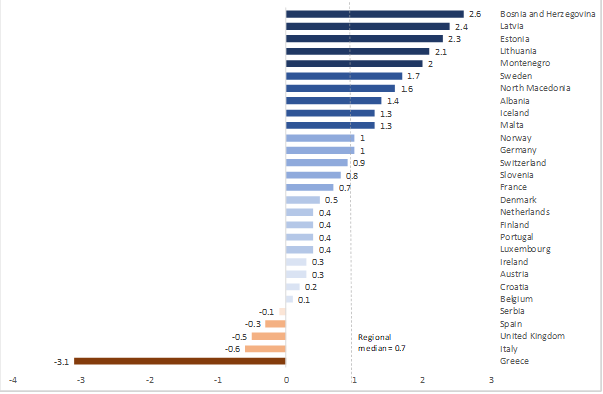 I
15
Глобальный отчет о заработной плате за  2018-2019 гг., MOТ
Национальный минимальный  размер оплаты труда (евро/ час) январь 2019 г. (слева), годовой рост  2019/2018,% (справа)
.
16
Доля заработной платы в странах  В4, находящихся в нижней части списка стран-членов ЕС
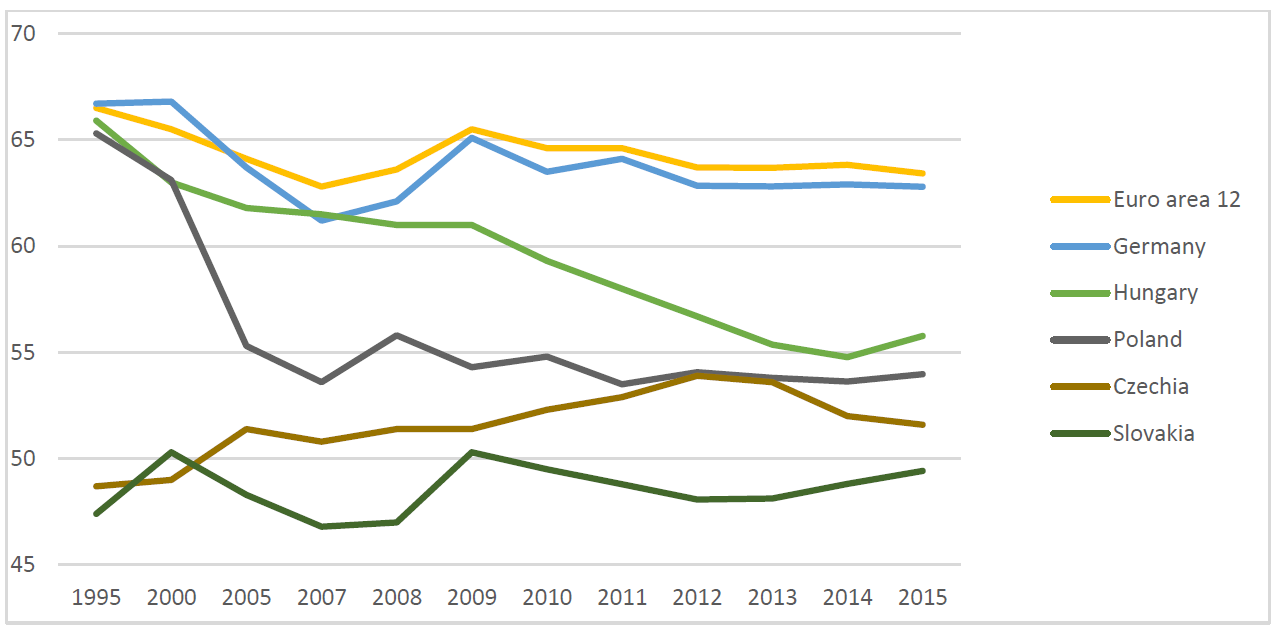 17
Различия между странами
Только в странах Балтии и в Болгарии отмечается рост реальной заработной платы с момента окончания кризиса до сих пор, а Венгрия и Румыния понесли наибольшие потери. 
Доля доходов в ВВП стран В4 значительно ниже (около 55%), чем в ЕС15 (63%), и доминирует основная тенденция снижения. 
Самый большой спад отмечается в Польше (12 процентных пунктов) и Венгрии (12 процентных пунктов). 
В Словакии доля заработной платы самая низкая (49% ВВП).
Какие факторы могут влиять на то, что у стран ЦВЕ имеются различные результаты?
18
Крепкие рынки труда: Неполная занятость (слабый рынок труда) в большинстве стран ЦВЕ ниже, чем до кризиса
I
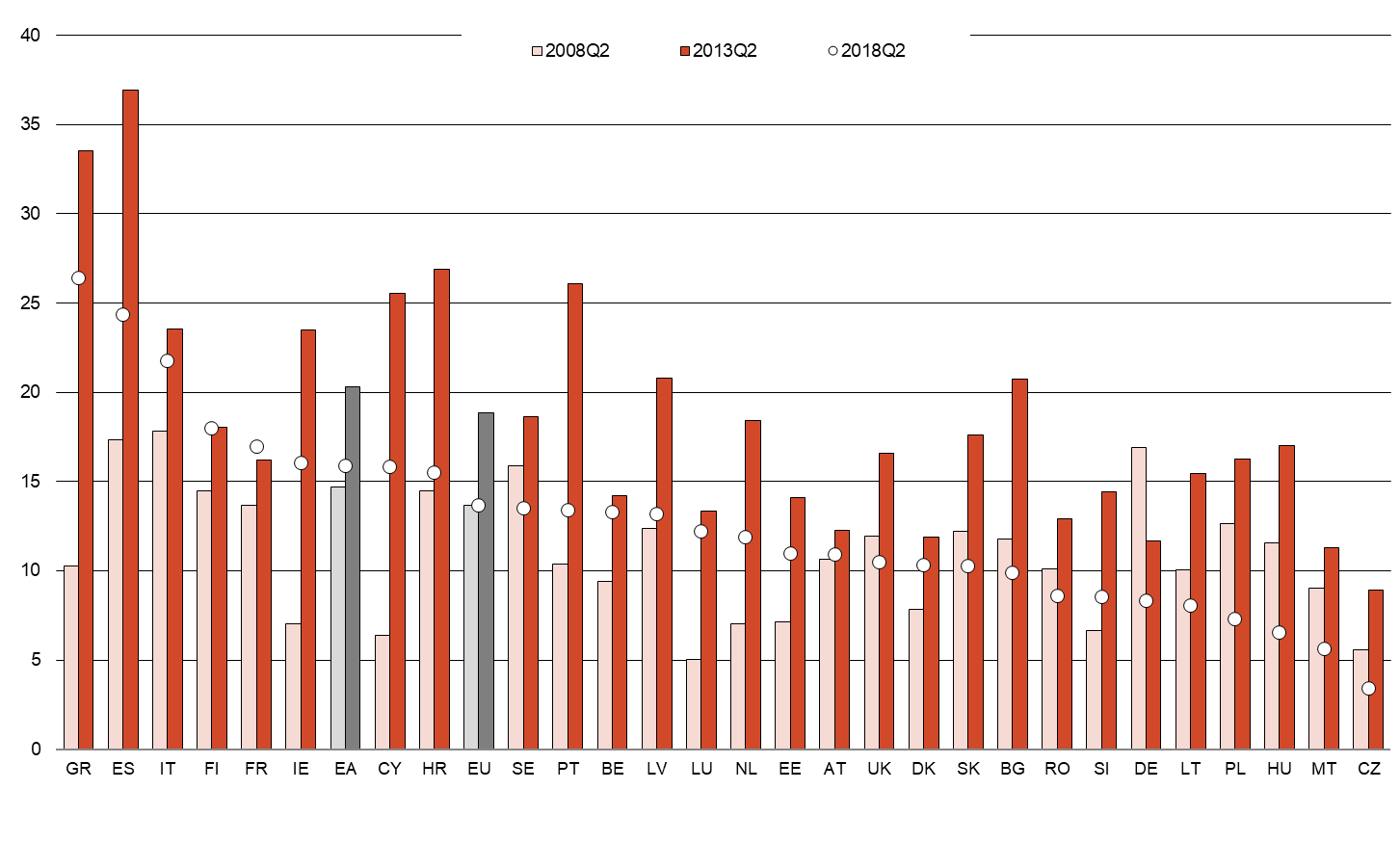 19
Отток населения трудоспособного возраста -% от доли людей, проживающих в другой стране ЕС (возрастная группа от 15 - 64 лет)
I
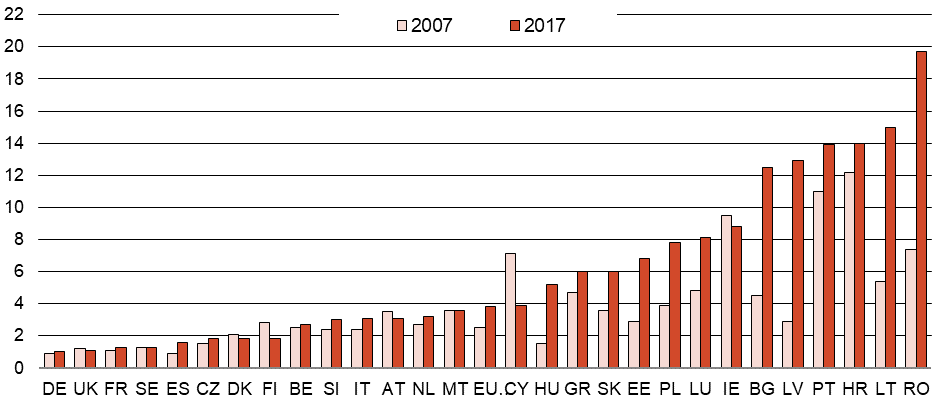 20
Ловушка низкой заработной платы: Обречены на отставание; специализация в трудоемких видах деятельности с низкой добавленной стоимостью > нет будущего
Низкие зарплаты также означают низкий уровень исследований и разработок, а также инноваций. 
Страны ЦВЕ относятся к числу тех, кто выделяет небольшие средства на исследования и разработки, а также отстает в инновациях. 
Прямые иностранные инвестиции в ЦВЕ также не настолько объемные в область исследований и разработок.
Низкий потенциал для инноваций в странах ЦВЕ является блокирующим фактором для дальнейшего развития, а профиль низкой заработной платы способствует поддержанию такого состояния.. 
Роль стран ЦВЕ в международных цепочках создания стоимости по-прежнему в основном базируется на дешевой рабочей силе, что является уязвимой позицией, не имеющей перспективы на будущее, особенно в сфере оцифровки и технологических изменений.
21
Заключительные примечания и перспективы на будущее
Застой в конвергенции заработных плат между новыми странами-членами ЕС в ЦВЕ и ведущими странами-членами ЕС подрывает социальную сплоченность в ЕС в целом. В условиях свободного перемещения капитала, услуг и людей сохраняющийся большой разрыв в заработной плате приводит к возникновению неблагоприятных последствий как на Востоке, так и на Западе. Разочарование, вытекающее из этого, приводит к появлению политических сил, которые подрывают основополагающие ценности ЕС. Таким образом, отсутствие конвергенции заработных плат является не только вопросом социальной несправедливости для трудящихся на Востоке, но и наносит ущерб устойчивому росту и создает угрозу для будущего Европы.
22